Муниципальное бюджетное дошкольное образовательное учреждение детский сад № 25 «Светлячок» «Дидактические игры как способ формирования        элементарных математических представлений у дошкольников»
Выполнила: воспитатель 
первой квалификационной  категории
Борисова Марина Александровна
средней группы «Звёздочки»
Актуальность выбранной темы
Математику уже затем учить                надо, 
                                                                            что она ум в порядок приводит.
 (М.В. Ломоносов)
       В федеральном государственном образовательном стандарте по дошкольному образованию очерчивается ряд достаточно серьёзных требований к познавательному развитию дошкольников, частью которого является математическое развитие. ФГОС ДО  требует сделать процесс овладения элементарными математическими представлениями привлекательным, ненавязчивым, радостным. 
Математика обладает уникальным развивающим эффектом, а применение дидактических игр повышает эффективность педагогического процесса.
Цель:
Организация работы по ФЭМП у детей с использованием дидактических игр математического содержания
Повышение своего профессионального мастерства и компетентности по данной теме.
Методы и приёмы
Наглядные методы: Демонстрация наглядных пособий 
Приемы:
Показ предметов, предметных картинок
показ способов
действий;
показ образца
Словесные методы:
Рассказ педагога
Познавательная беседа
Приемы:
вопросы (требующие констатации; побуждающие к мыслительной деятельности) ;
• указание
• пояснение;
• объяснение;
• педагогическая оценка
Игровые методы:
Дидактическая игра
Приемы:
• выполнение воспитателем игровых
действий;
• загадывание и отгадывание загадок;
• введение элементов соревнования;
• создание игровой ситуации
Практические методы:
 Упражнение – это многократное повторение ребенком умственных или практических действий заданного содержания 
Моделирование - это процесс создания моделей: принцип замещения (реальный предмет замещается др. предметом, условным знаком
Дидактическая игра математического содержания используется в следующих направлениях:
1. Применение дидактических игр в образовательной деятельности.
Кружок «Занимательная математика»
2. Использование дидактических игр в  индивидуальной работе с ребёнком.
3. Дидактическая игра как форма организации самостоятельной познавательной деятельности детей.
Деятельность воспитателя по ФЭМП через дидактические игры реализуется  с учётом следующих  принципов:
1. Доступность- учет уровней подготовленности детей, соотнесение содержания, характера и объёма  материала с уровнем их развития.
2. Непрерывность – предполагает формирование у детей устойчивого интереса к постоянному пополнению своего интеллектуального багажа.
3.   Принцип последовательности предполагает использование дидактических игр с учётом постепенности освоения ЭМП по  программному содержанию.
4. Целостность - единство обучения, воспитания и развития
5.  Принцип занимательности –яркость, увлекательность дидактического материала, формирующее у детей желание выполнять задания, стремится к достижению результата.
6. Системность  – этот принцип реализуется в процессе взаимосвязанного формирования математических представлений ребёнка в различных видах деятельности.
8. Деятельностный принцип предусматривает активную деятельность самого ребёнка по решению дидактических задач.
Этапы работы
I этап – 
предварительный
II этап –
 основной
III этап –
 заключительный
Чёткое определение  целей и задач, определение направлений работы. 
 Входной мониторинг элементарных математических представлений у детей.
Анкетирование родителей.
Изучение  методической литературы по данной теме и опыта работы других педагогов,
прогнозирование ожидаемых результатов
1. Создание картотеки дидактических игр по разделам:
Игры с цифрами и числами.
Игры - путешествия во времени.
Игры на ориентировку в пространстве.
Игры с геометрическими фигурами.
Игры на логическое мышление.
 2. Изготовление дидактических игр, подбор наглядного материала.
 3. Внедрение  и использование дидактических игр математического содержания в разных направлениях работы.
 4. Работа с родителями.
Обобщение и предоставление опыта работы,
 выходной мониторинг ЭМП у детей, 
сравнительная диагностика.
Использование рабочих тетрадей Е. В. Колесниковой «Математика для детей 4-5 лет» и других методических пособий.
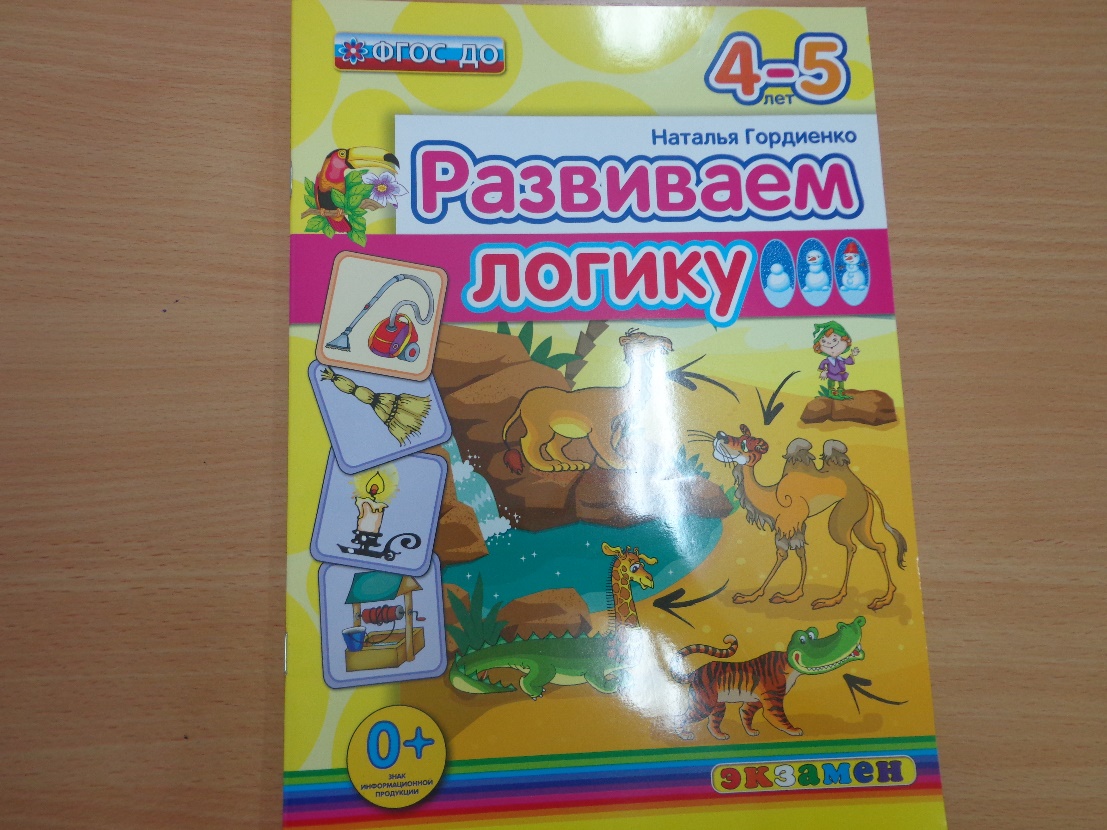 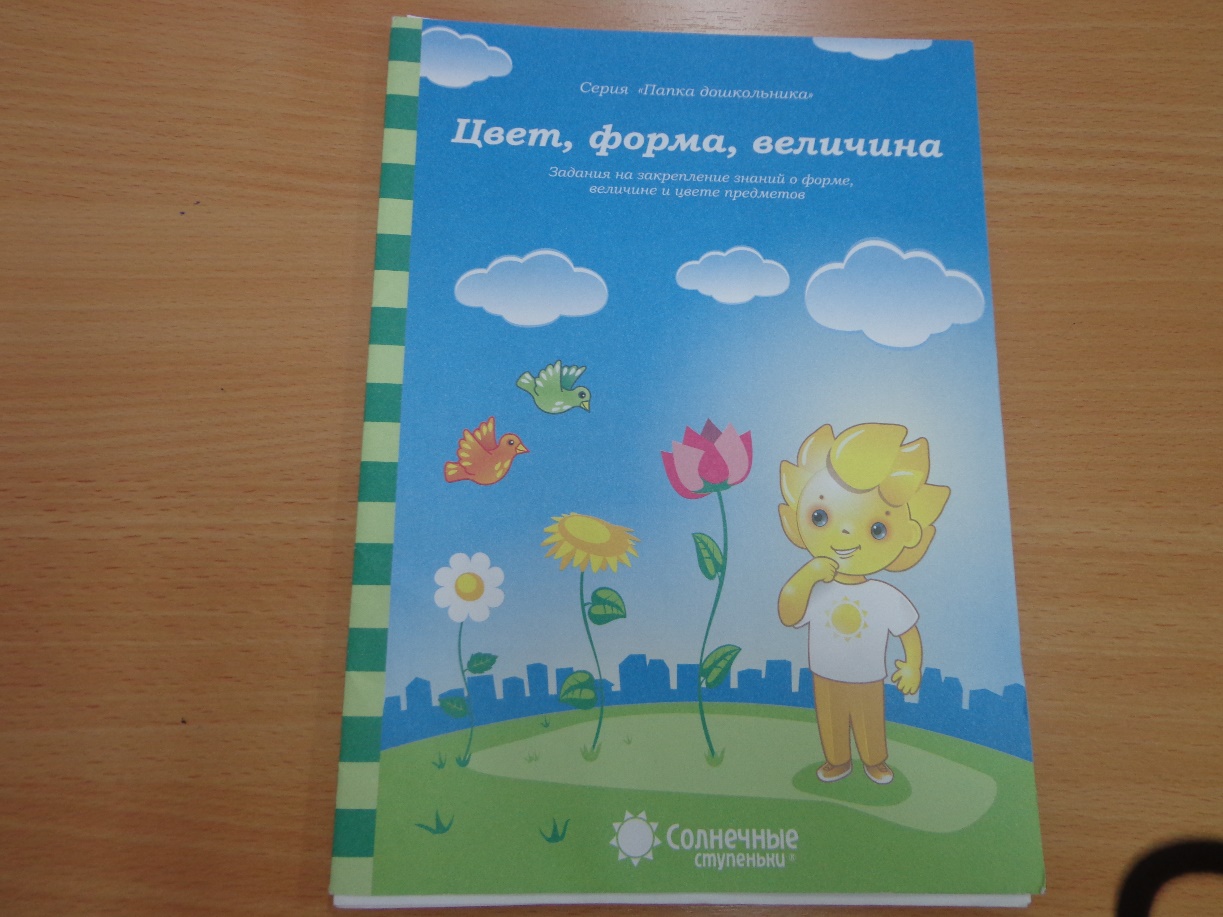 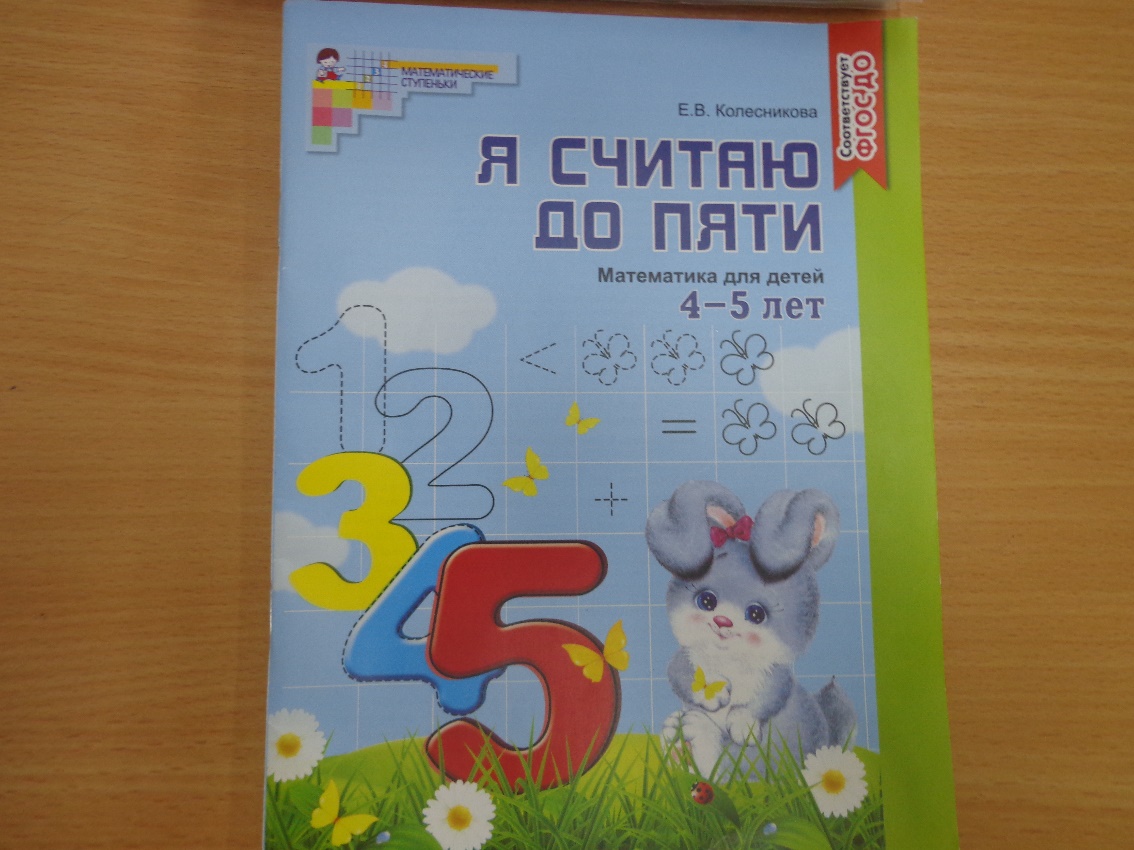 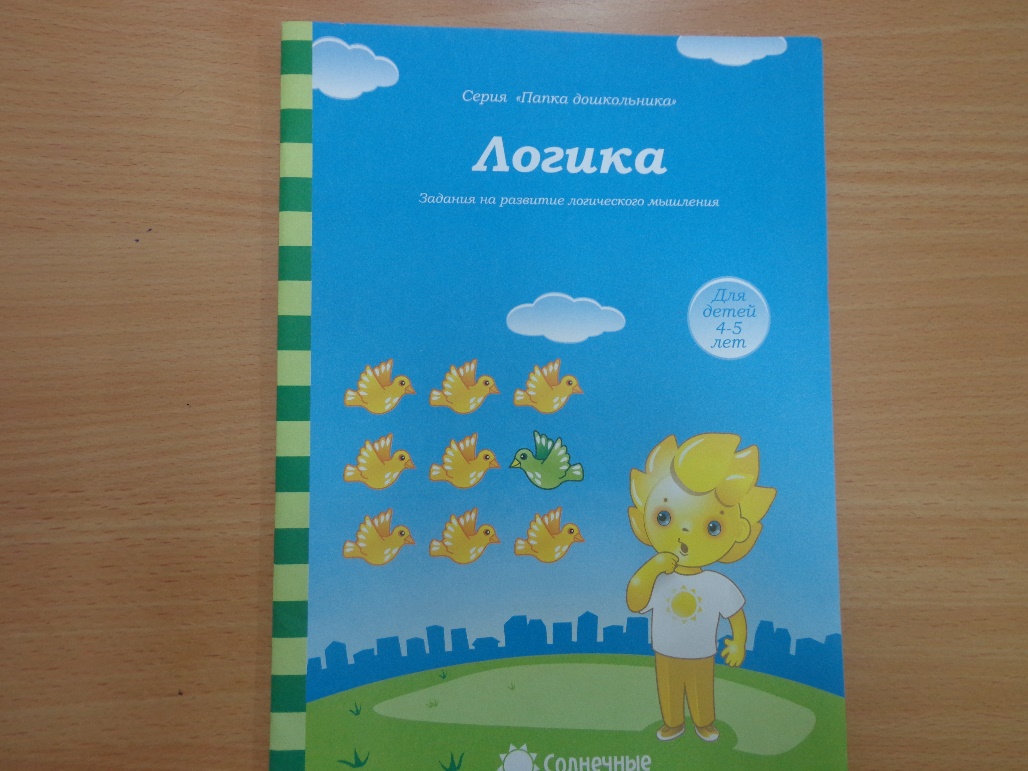 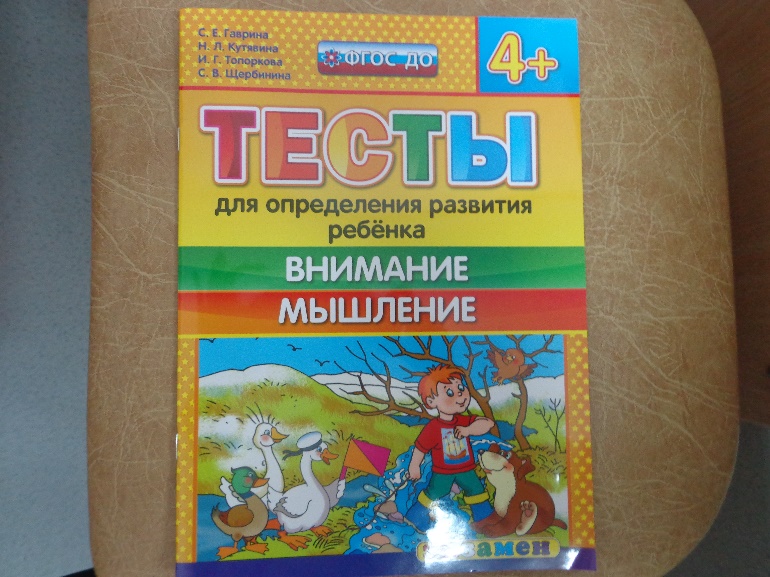 Анкетирование родителей
2 этап-основной
Изготовление дидактических игр
Цель: закрепление знаний о цвете, о геометрических фигурах, понятиях 
одинаковый -  разный, развитие логических способов познания и интеллектуальных способностей.
 Варианты игр: 
1. Раскладываем все рукавички. Задание: найди - одинаковые. 
2. Задание: найди указанную рукавичку (красного цвета с широкими 
полосками, с большими квадратами, с большими красными треугольниками, с 
маленькими кружками и т. д.) 
3. Показываем рукавичку. Задание: Какие фигуры здесь изображены? Какого 
цвета полоски/треугольники? 
4. Раскладываем рукавички картинкой вверх. Показываем на 1 минуту, 
переворачиваем. Задание: найди пары (угаданные пары убираются с игрового 
поля). 
5. Опиши свою рукавичку. (Например: у меня жёлтая рукавичка с большими 
красными треугольниками.)
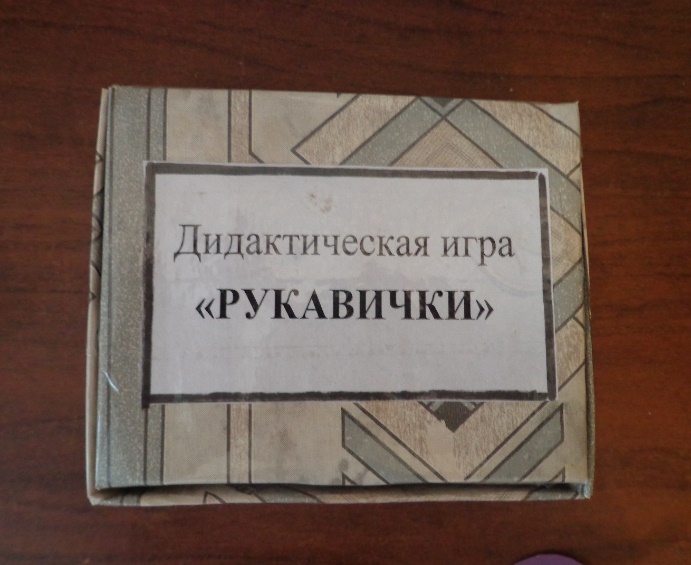 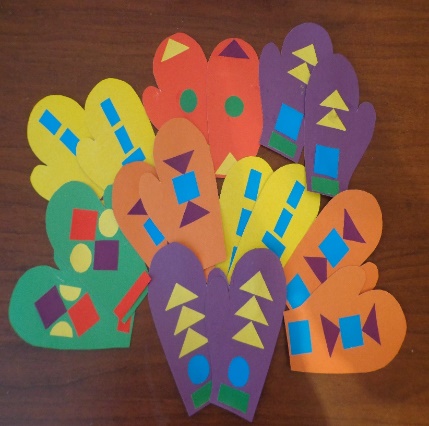 Цель: Закрепить представление детей о геометрических фигурах. Формировать умение выделять нужный блок из множества. Развивать умение детей выкладывать алгоритм по цепочке. Развивать внимание, логическое мышление.
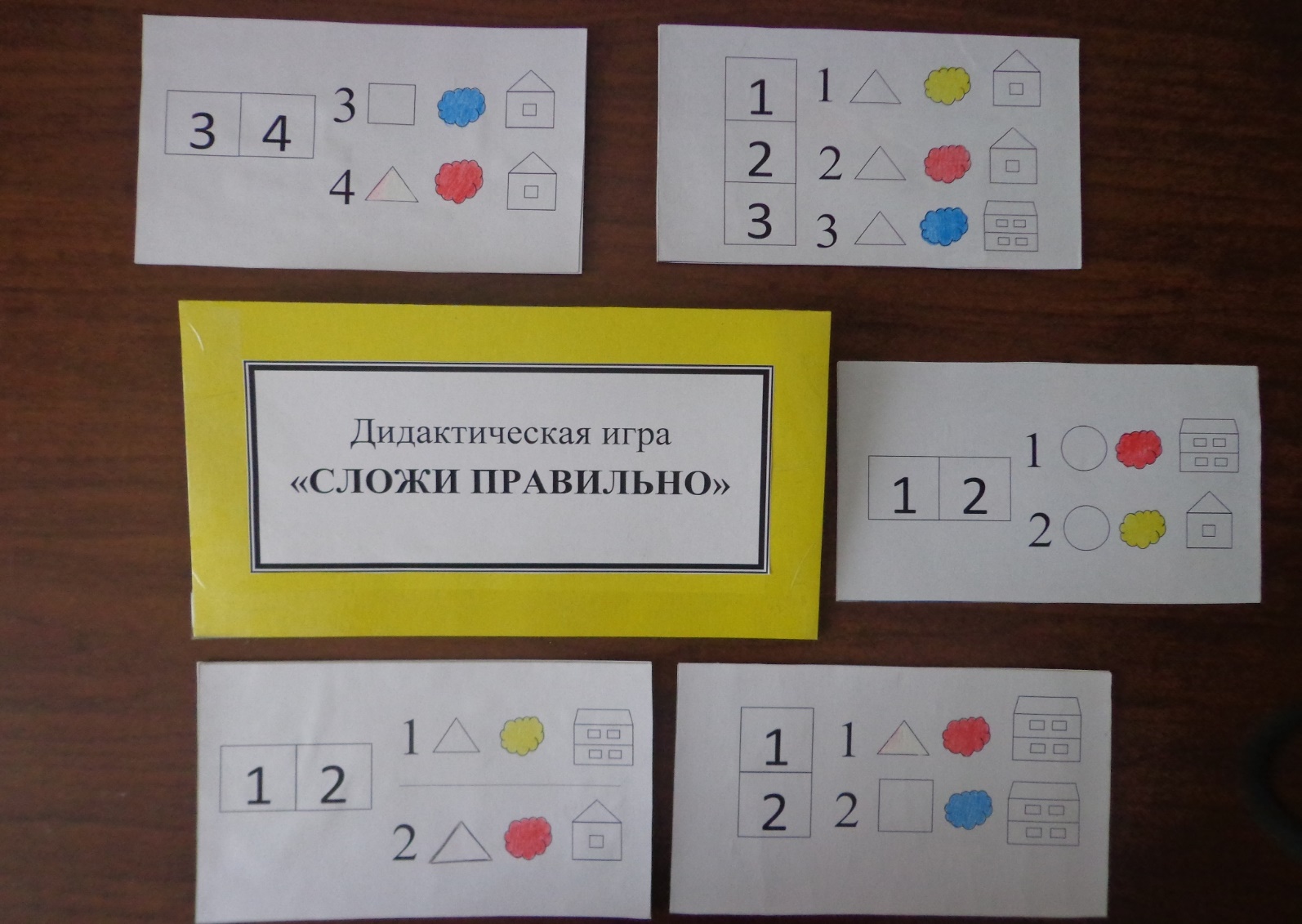 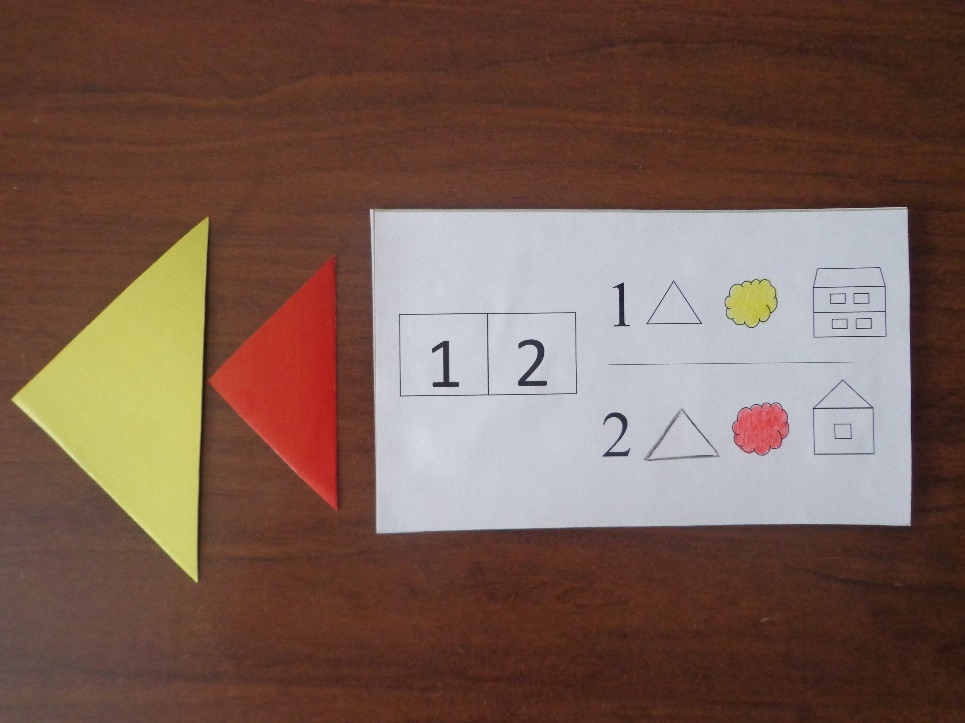 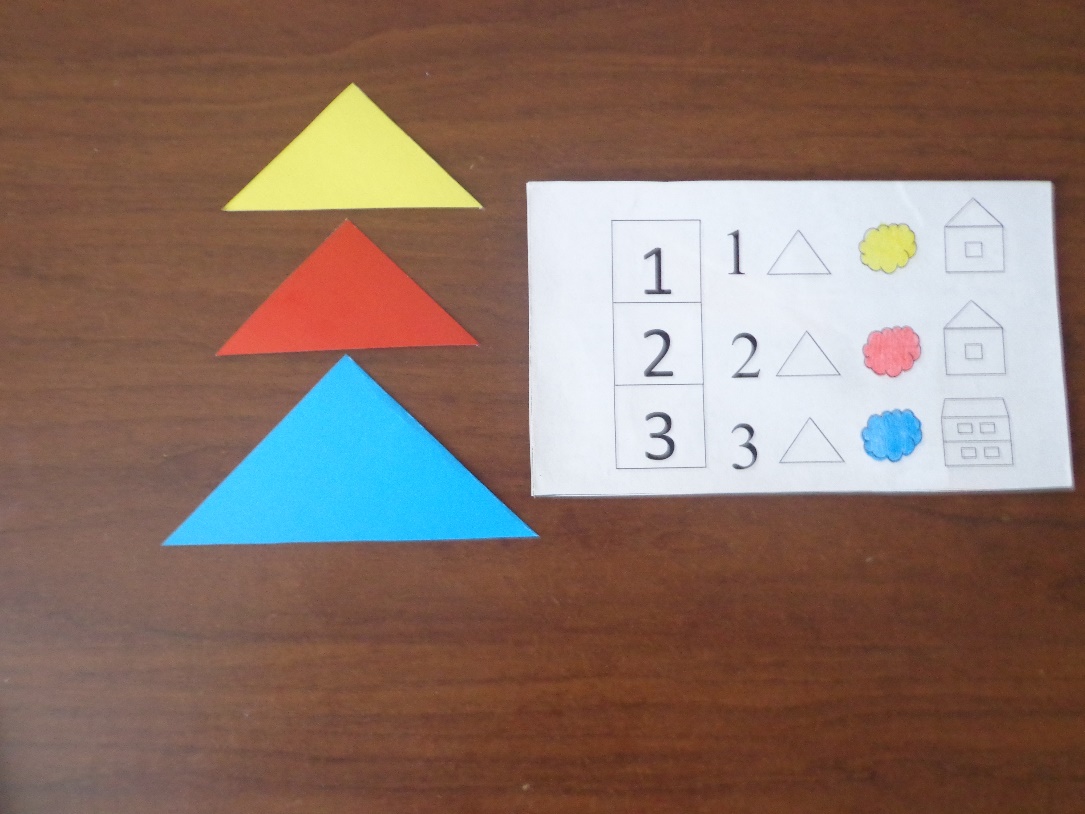 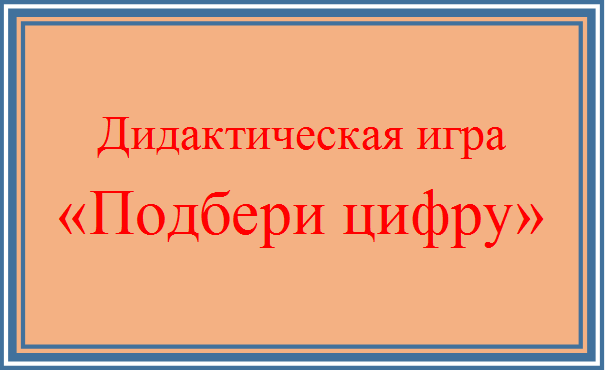 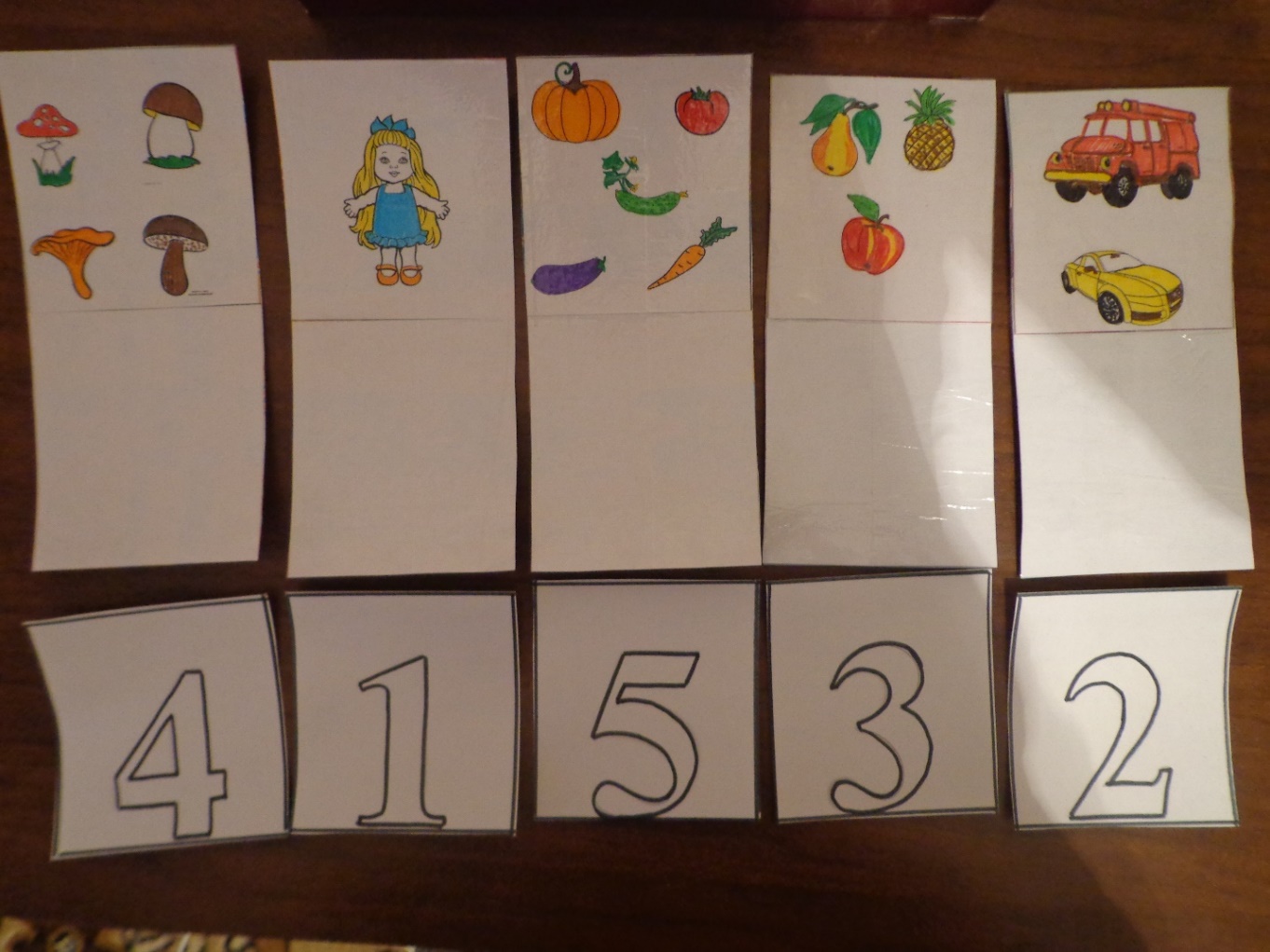 Цель: Формировать умение детей обозначать количество предметов цифрой.  
                   Задачи: Развивать внимание.
                                 Закреплять количественный счёт в пределах 5.
                  
Содержание: Ребёнку необходимо выбрать нужную цифру, обозначающую количество предметов на карточке.
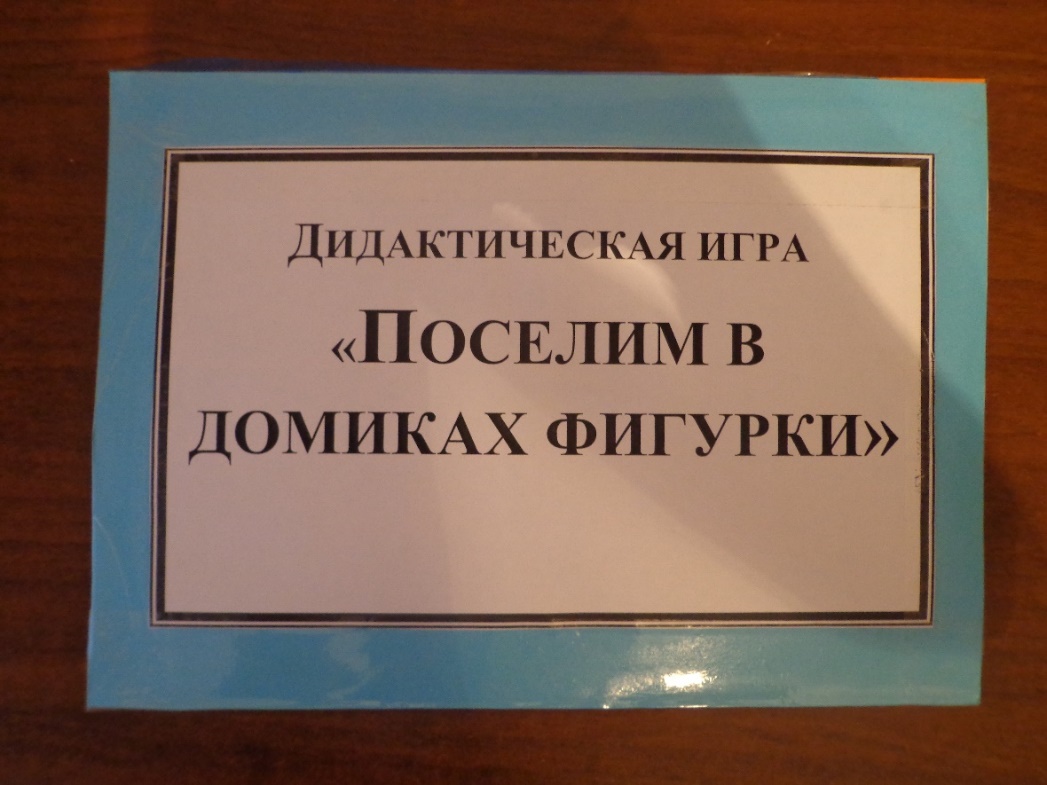 Цель: Формировать умение детей распределять блоки по двум свойствам. Развивать логическое мышление, внимание.
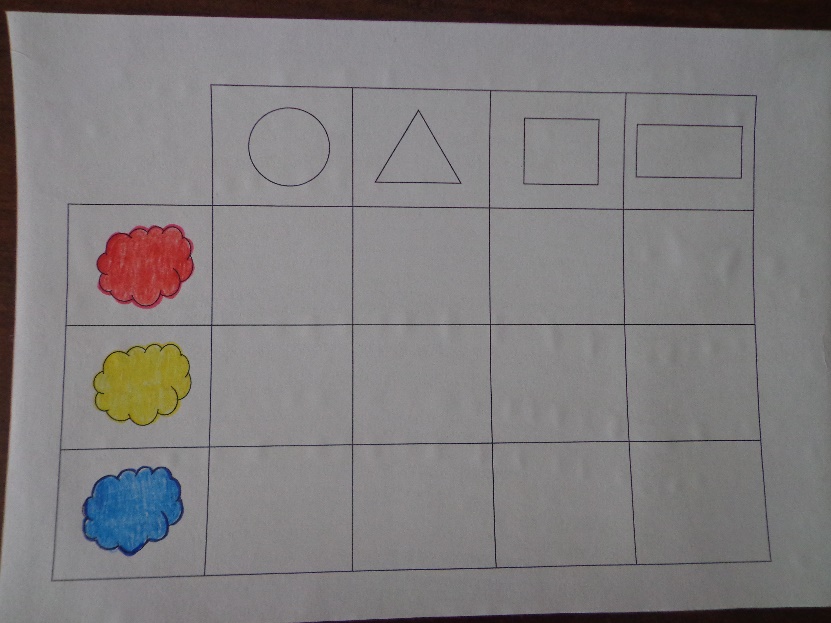 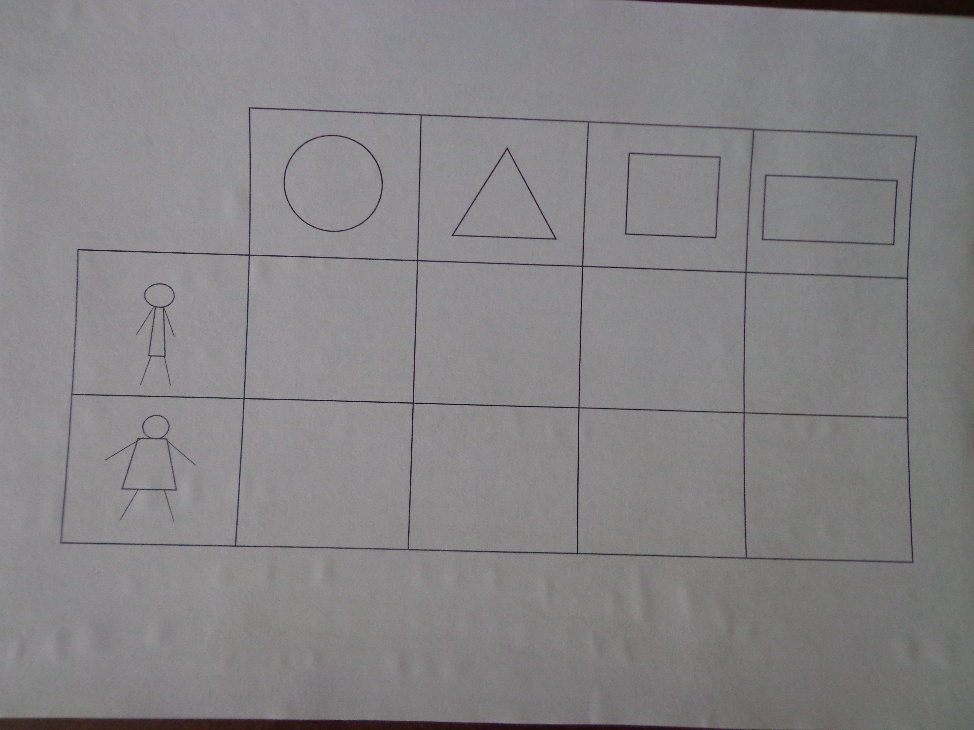 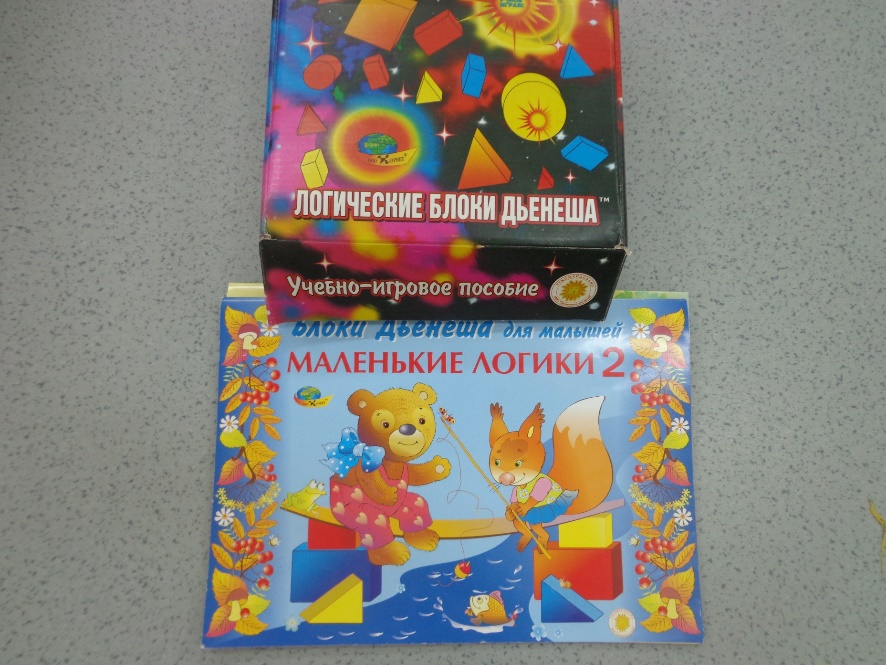 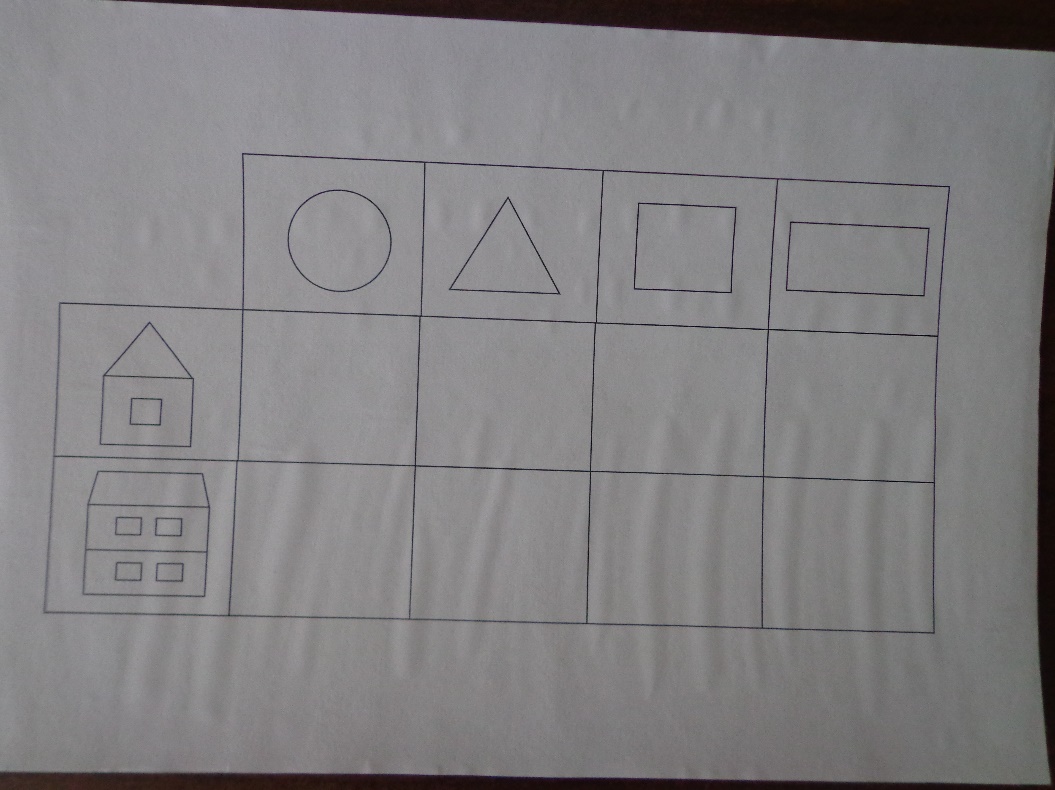 Цель: Развивать у детей восприятие формы. Формировать умение анализировать расположение предметов в пространстве.
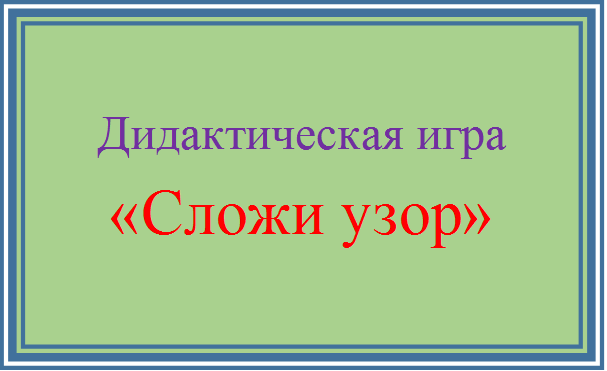 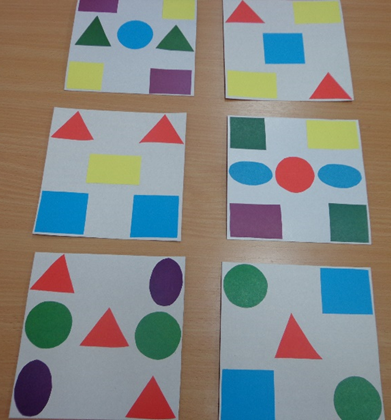 Другой дидактический и демонстрационный материал
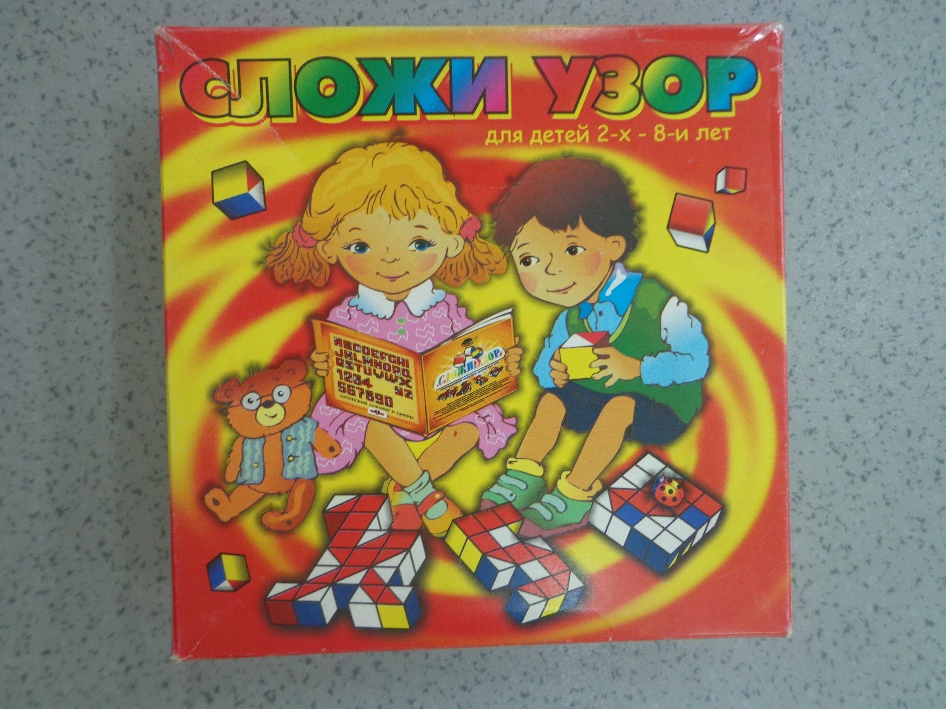 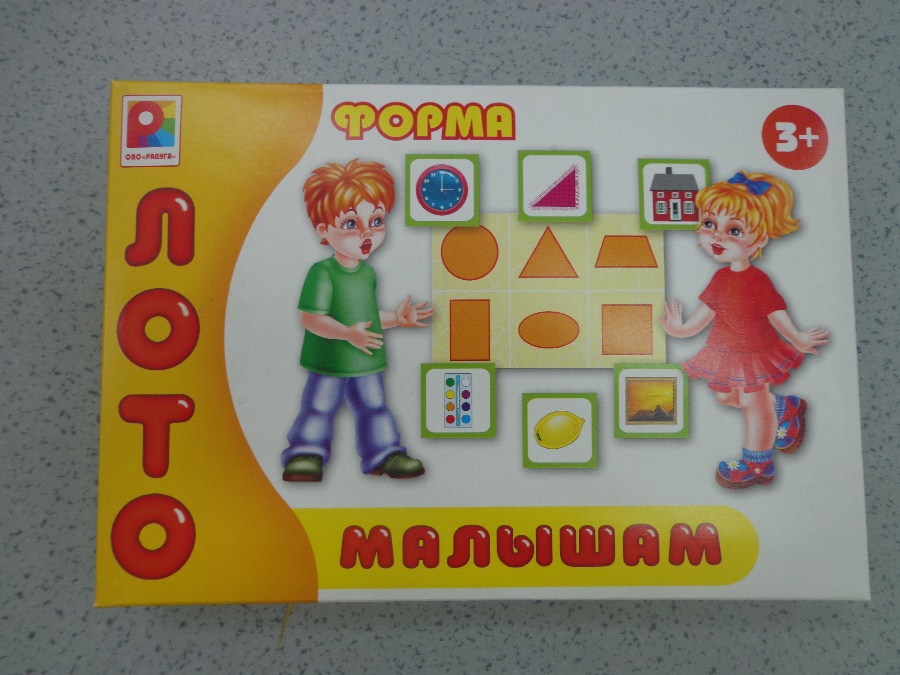 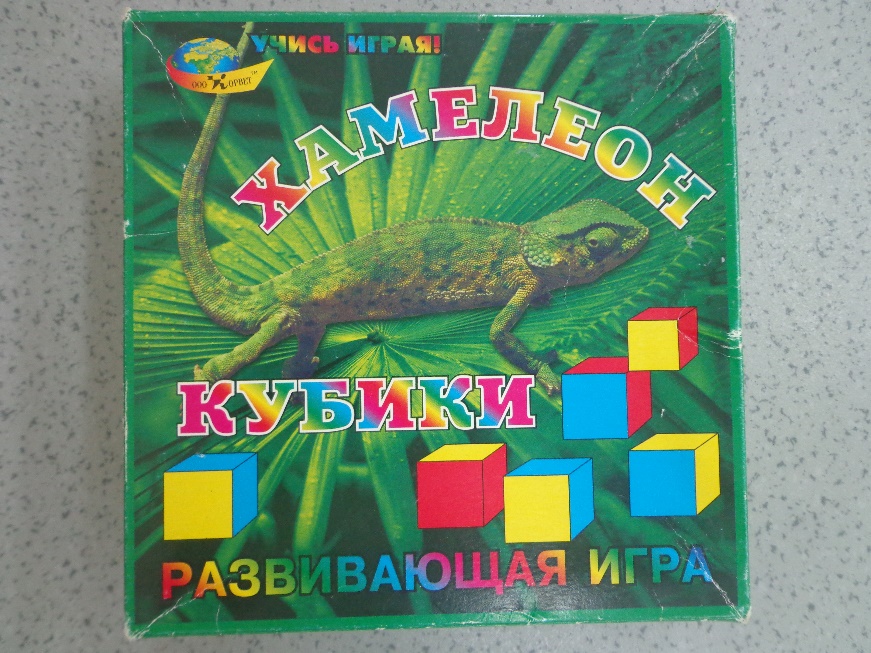 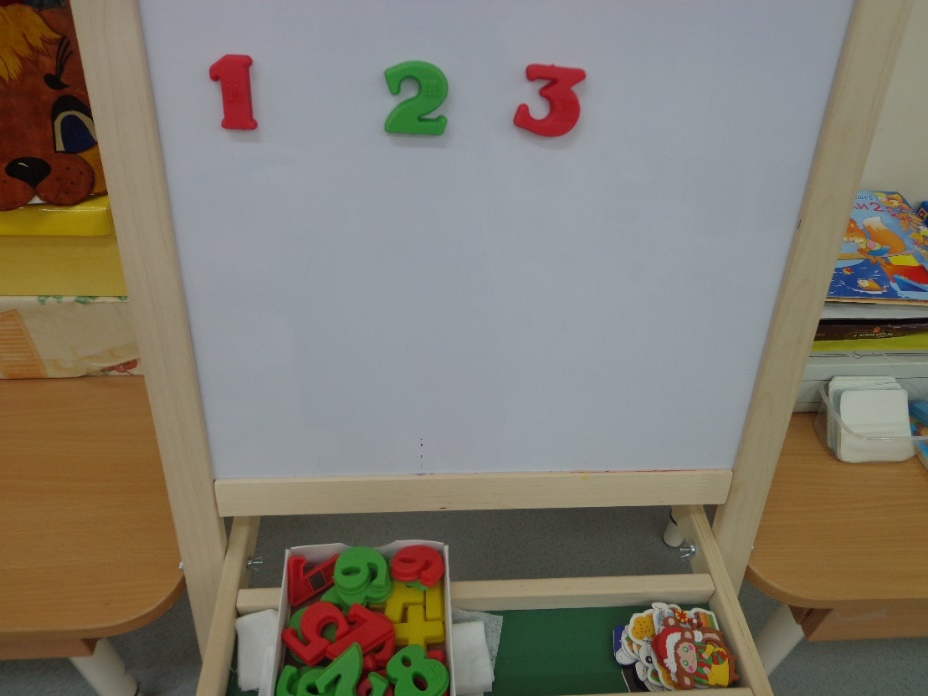 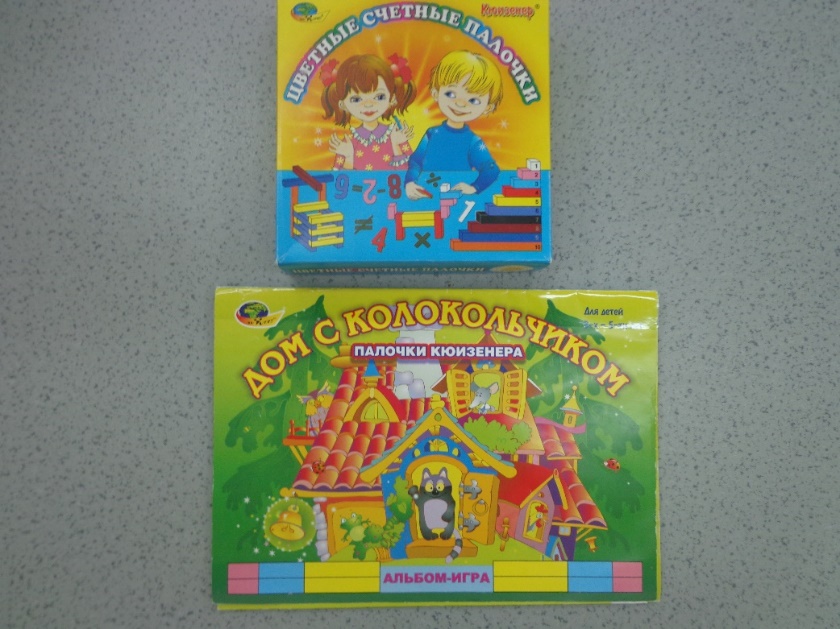 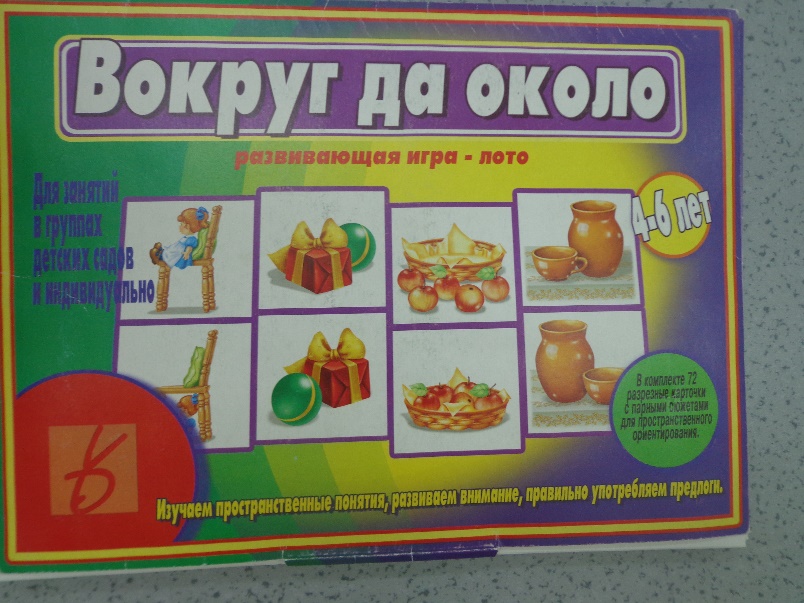 Изготовление наглядного и раздаточного дидактического материала
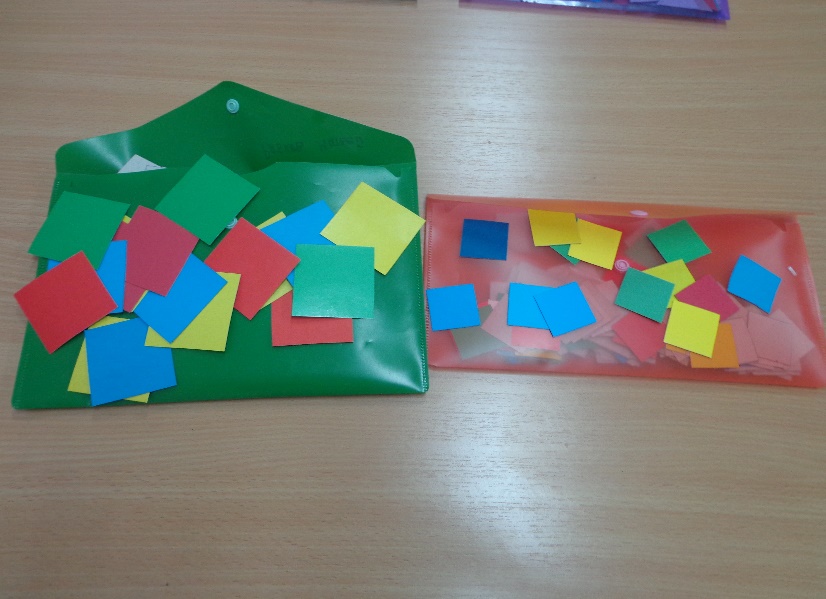 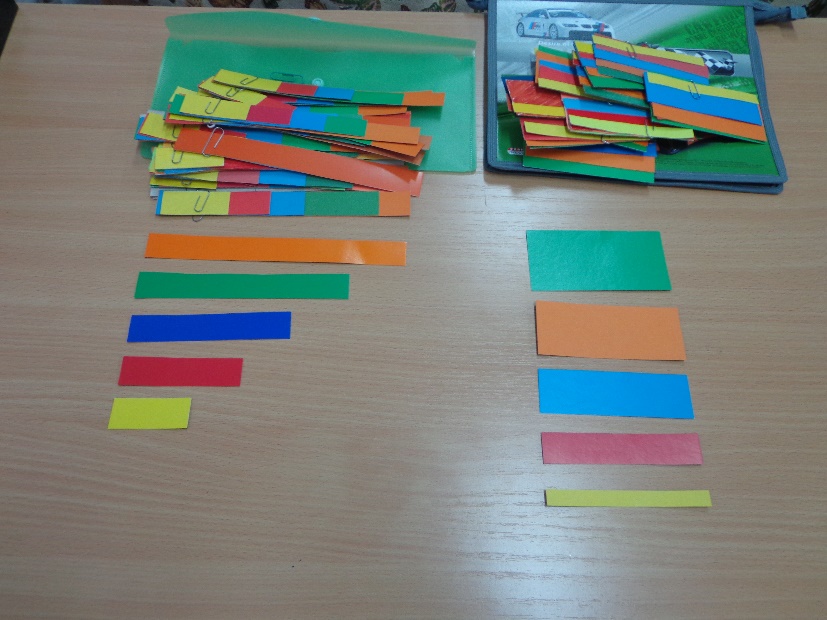 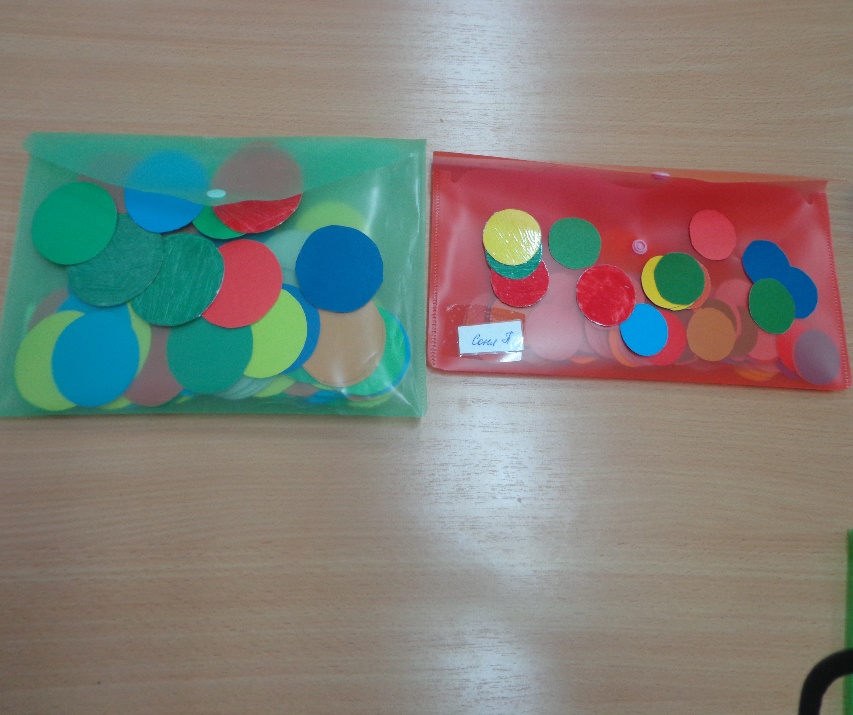 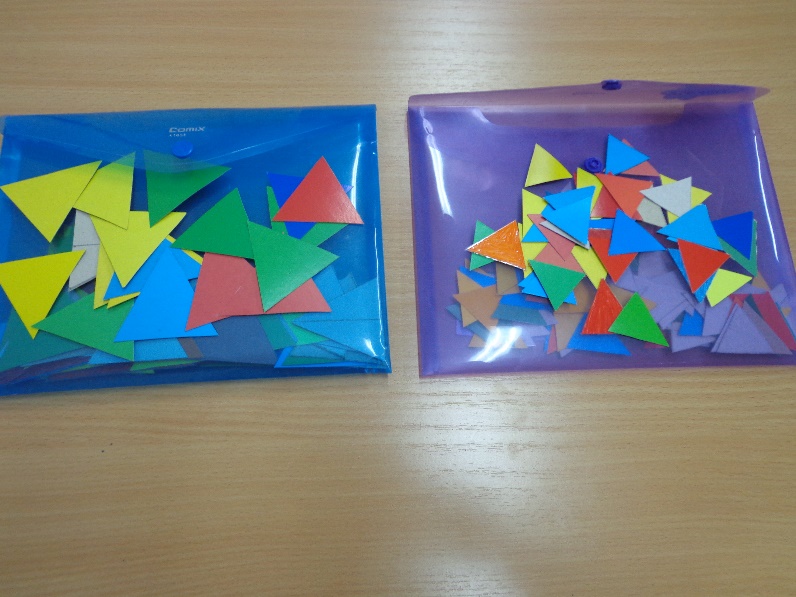 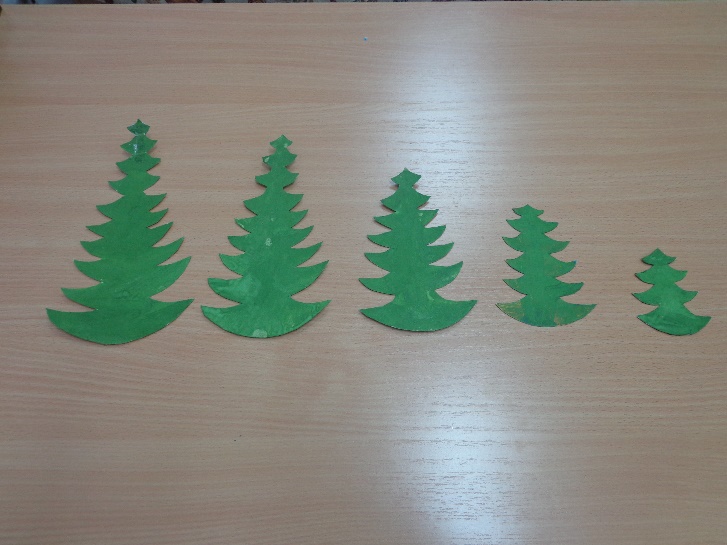 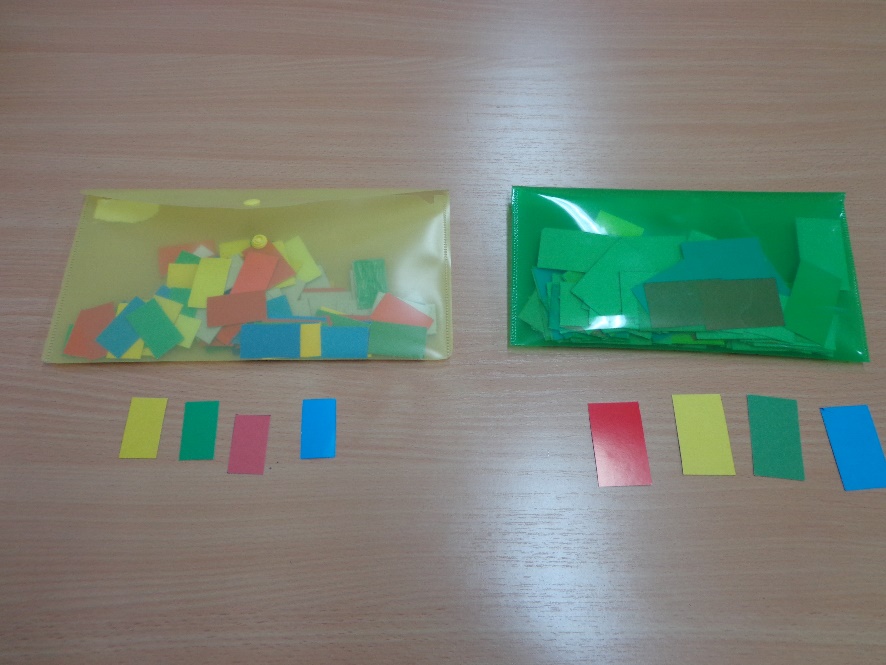 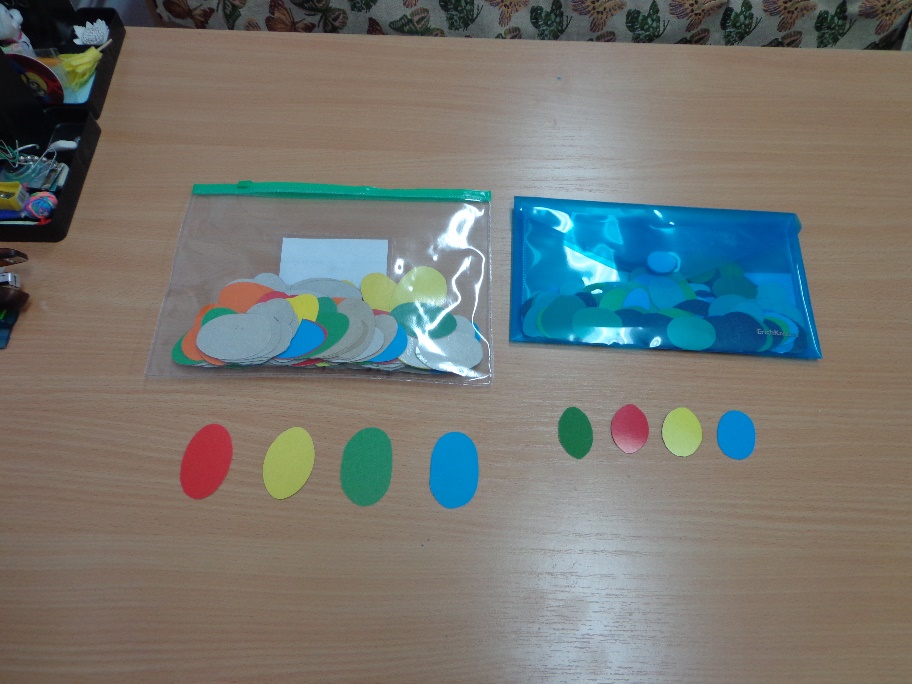 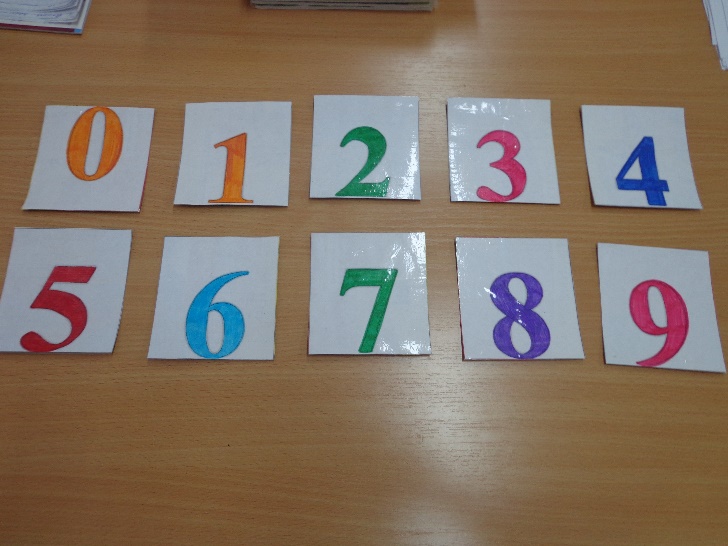 Ожидаемые результаты
Использование дидактических игр математического содержания способствуют:
 Повышению уровня и качества формирования элементарных математических представлений у дошкольников.
 Формированию живого  интереса к познанию и активизируют их познавательную деятельность.